আজকের ক্লাসে সবাইকে স্বাগত
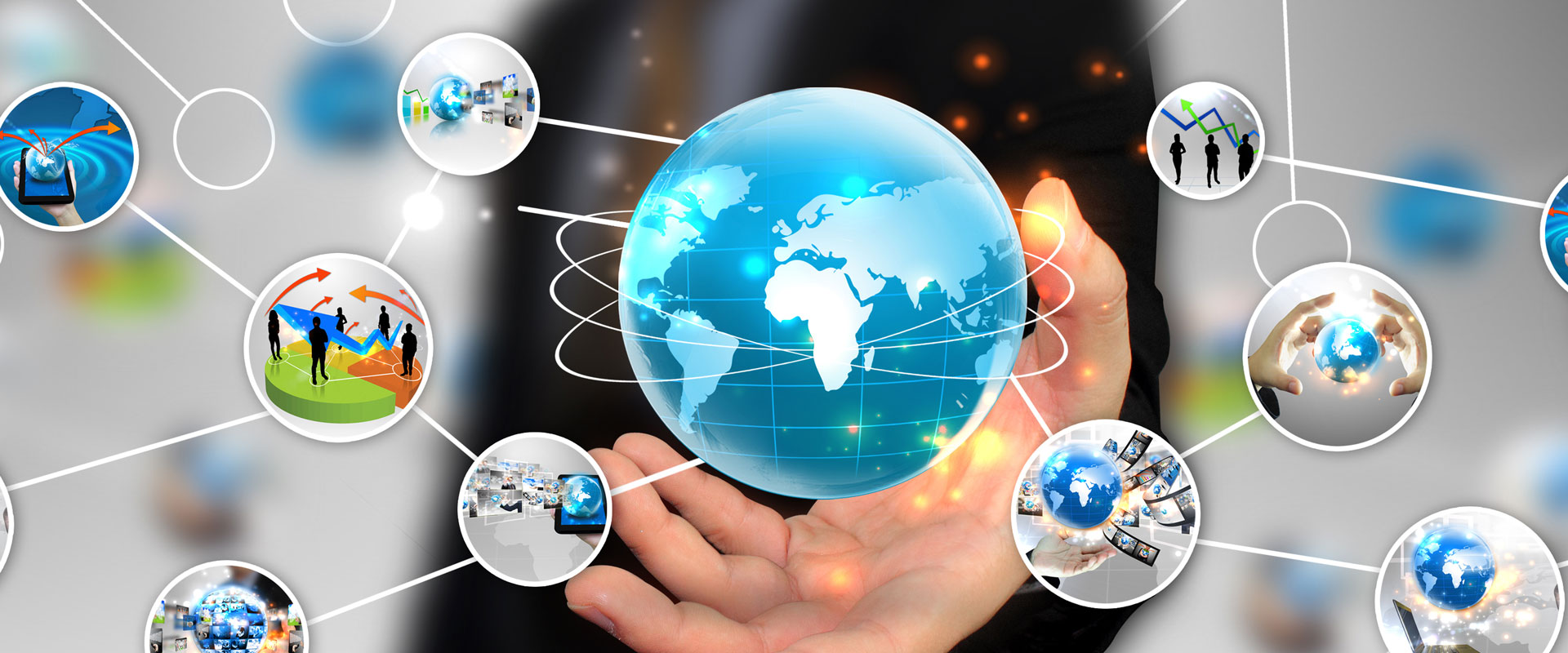 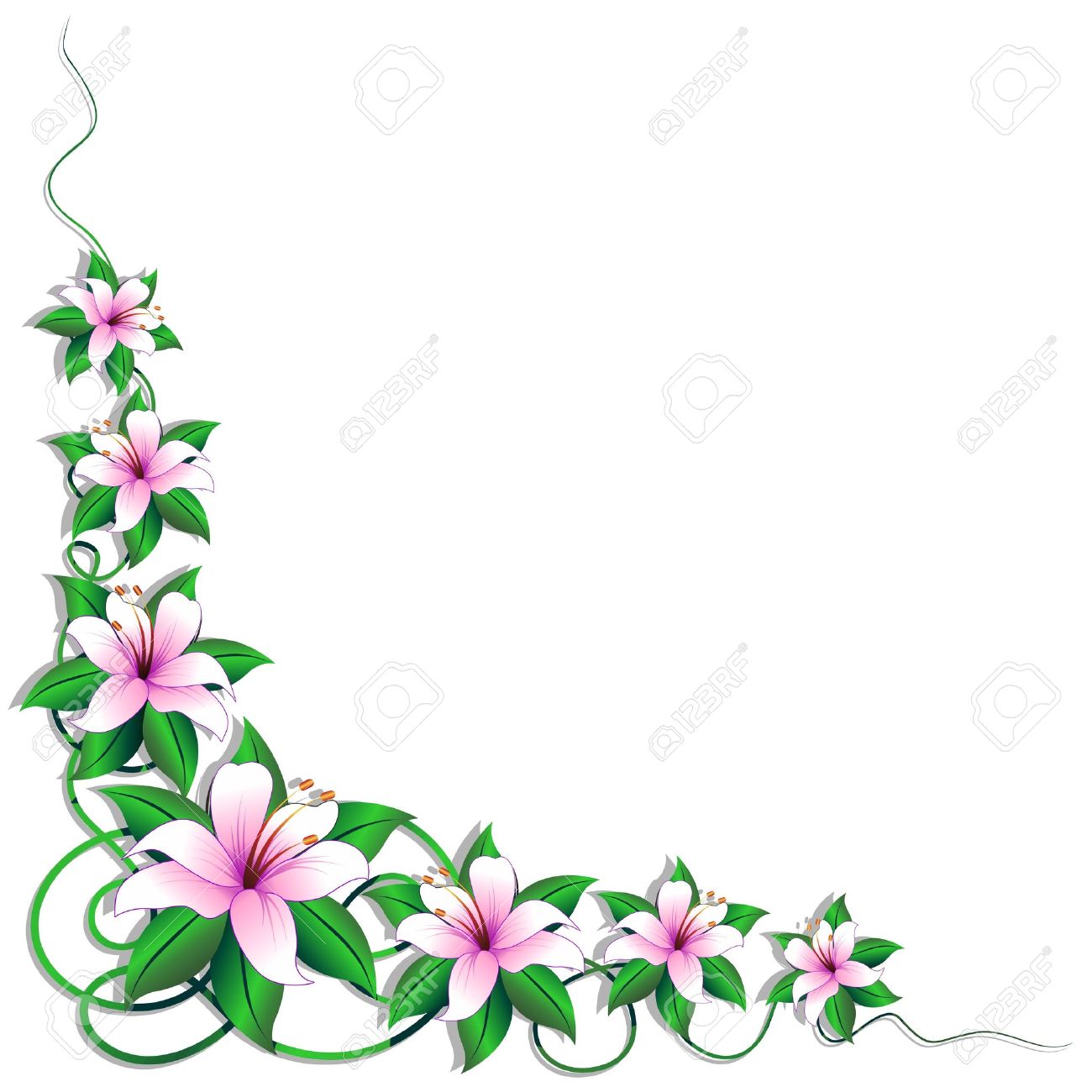 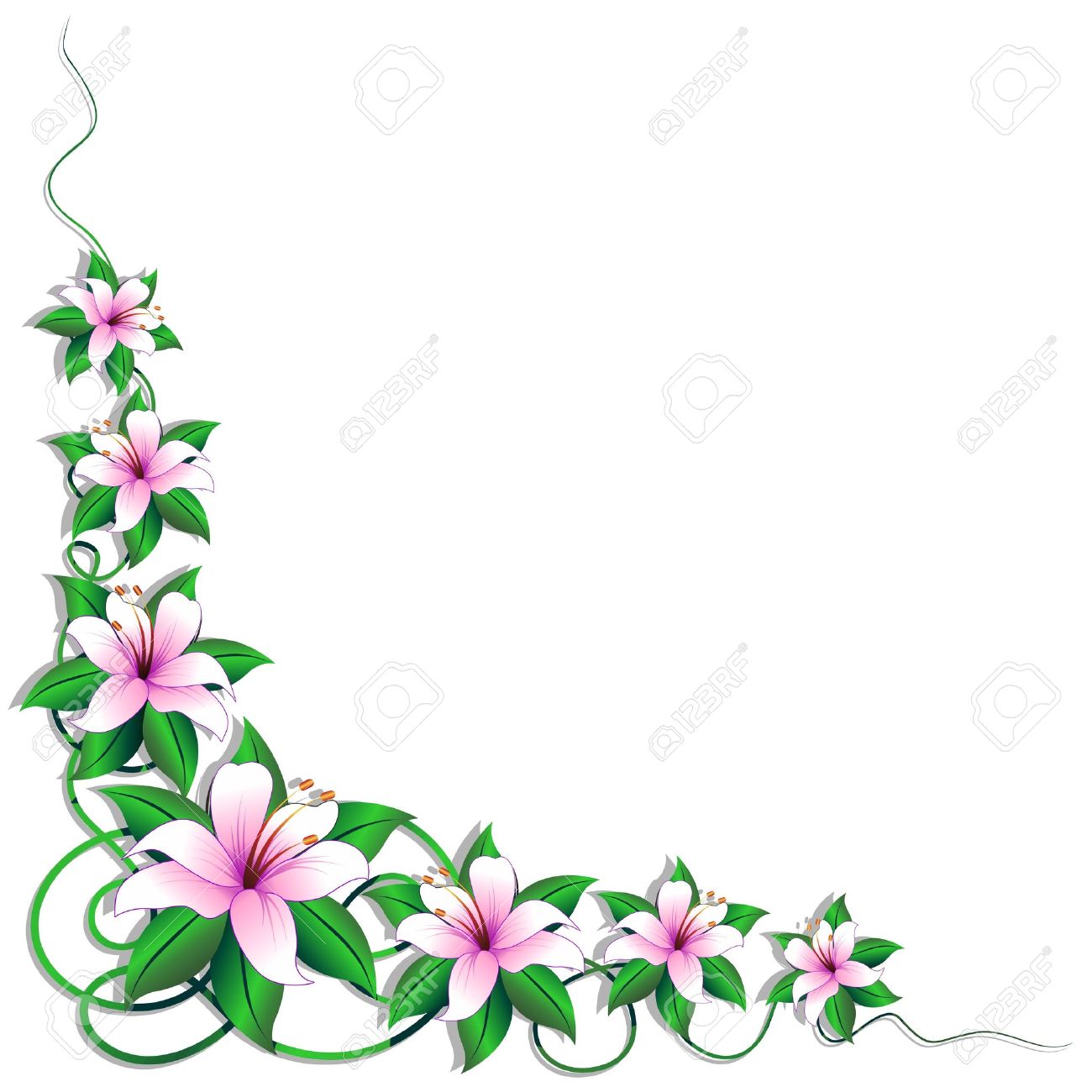 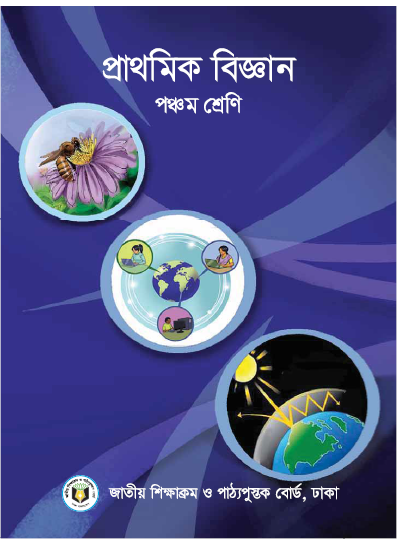 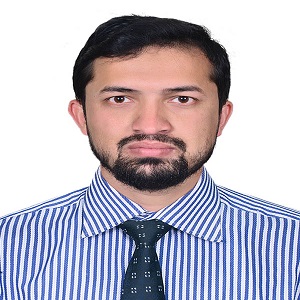 আবদুর রহিম 
   সহকারী শিক্ষক
 রূপকানিয়া মডেল সরকারি প্রাথমিক বিদ্যালয় 
সাতকানিয়া, চট্টগ্রাম।
মোবাইল: ০১৮১৮-৮২৬৯৫৭ 
E-mail: rahimatgps@gmail.com
শ্রেণি: 5ম
বিষয়: প্রাথমিক বিজ্ঞান
অধ্যায়-১০ 
আমাদের জীবনে তথ্য
(তথ্য সংগ্রহ, সংরক্ষণ ও বিনিময়) 
       তারিখ: ১০.১০.২০২০
ছবিতে কী দেখতে পাচ্ছো?
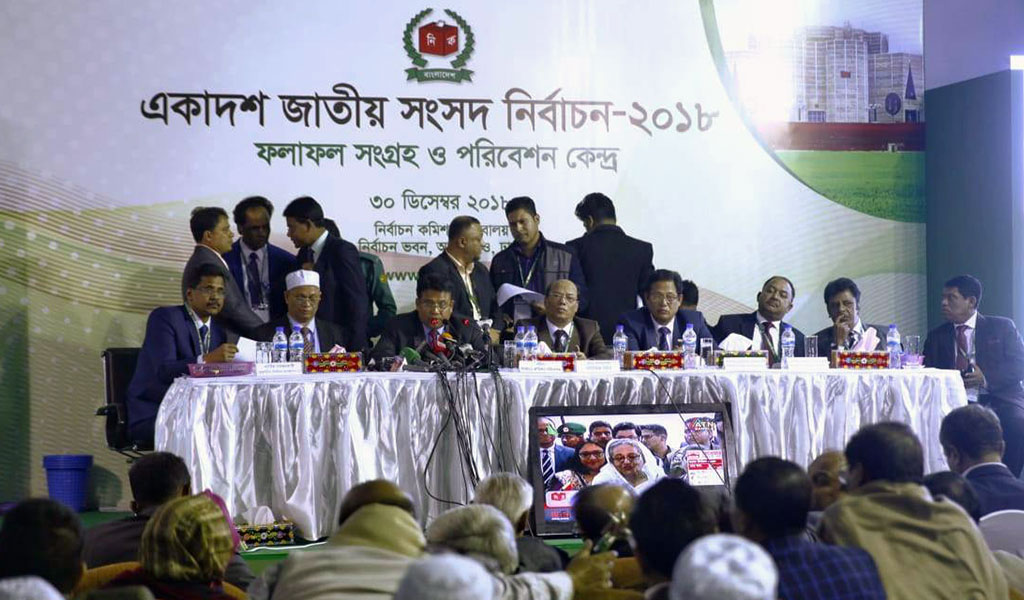 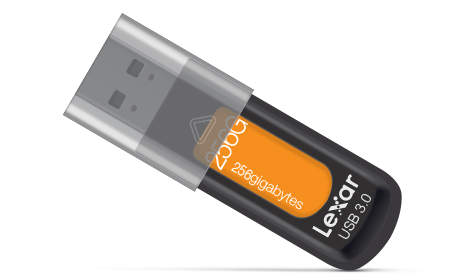 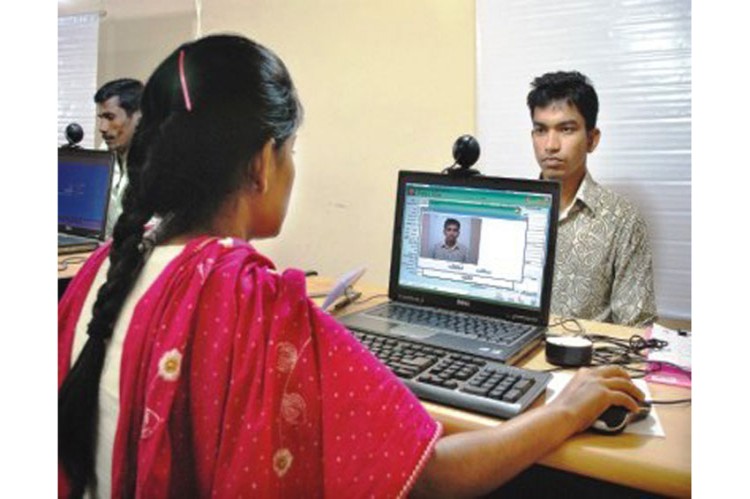 তথ্য বিনিময় করা হচ্ছে।
তথ্য সংগ্রহ করা হচ্ছে।
তথ্য সংরক্ষণ করা হচ্ছে।
আজকের পাঠ
তথ্য সংগ্রহ, সংরক্ষণ ও বিনিময়।
শিখনফল
এই পাঠ শেষে শিক্ষার্থীরা.........
১১.২.১ ইন্টারনেট ব্যবহারের মাধ্যমে তথ্য সংগ্রহ করতে পারবে 
ও সংগৃহীত তথ্য শ্রেণিতে উপস্থাপন করতে পারবে।
১১.২.২ সংগৃহীত তথ্য সংরক্ষণের উপায় বলতে পারবে। 
১১.২.৩ প্রযুক্তি ব্যবহার করে সহপাঠী ও অন্যান্যদের সাথে তথ্য 
বিনিময় করতে পারবে।
এগুলো হচ্ছে  তথ্য সংগ্রহ ও বিনিময়ের মাধ্যম ।
ছবিতে কী কী দেখা যাচ্ছে?
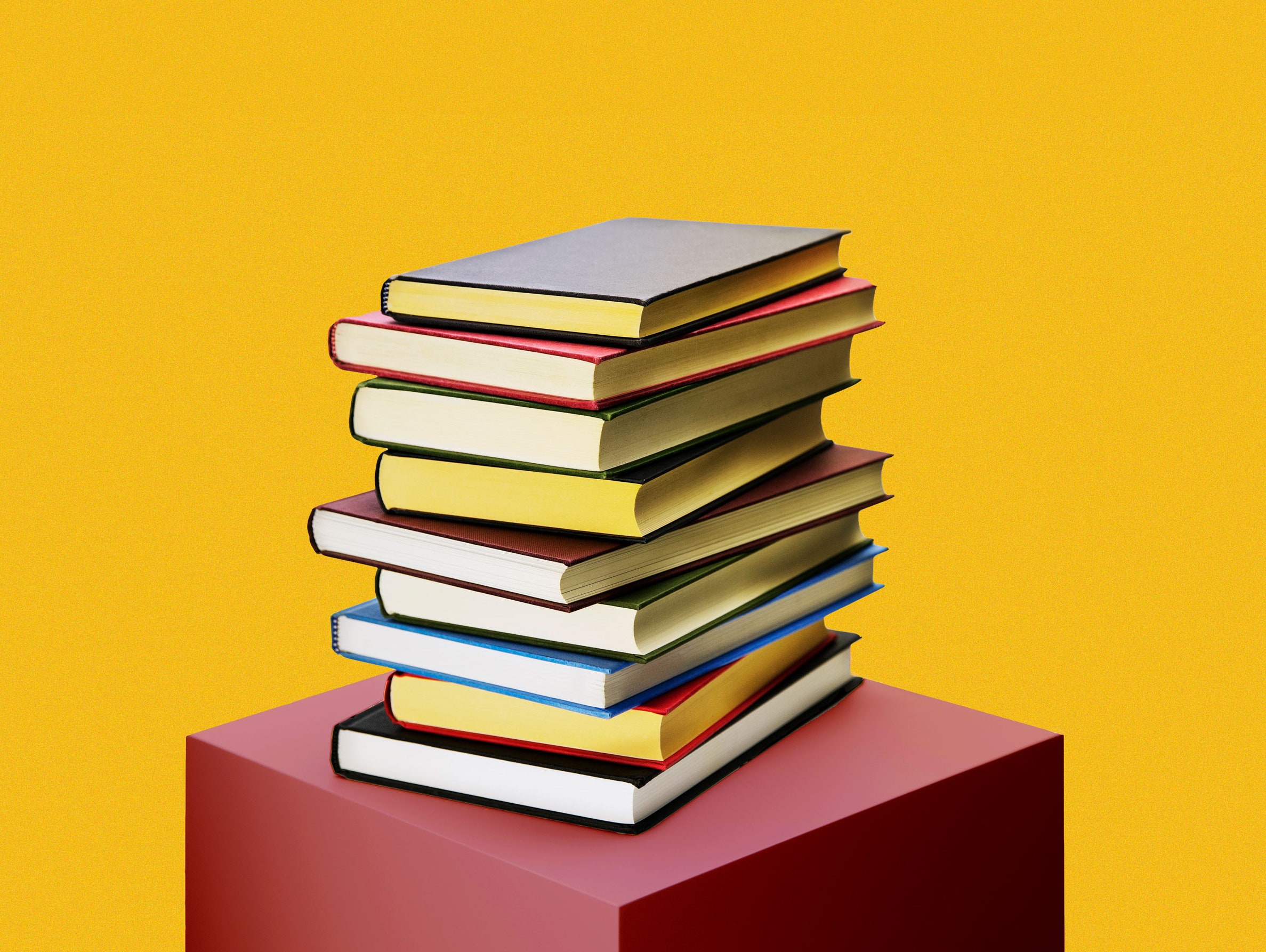 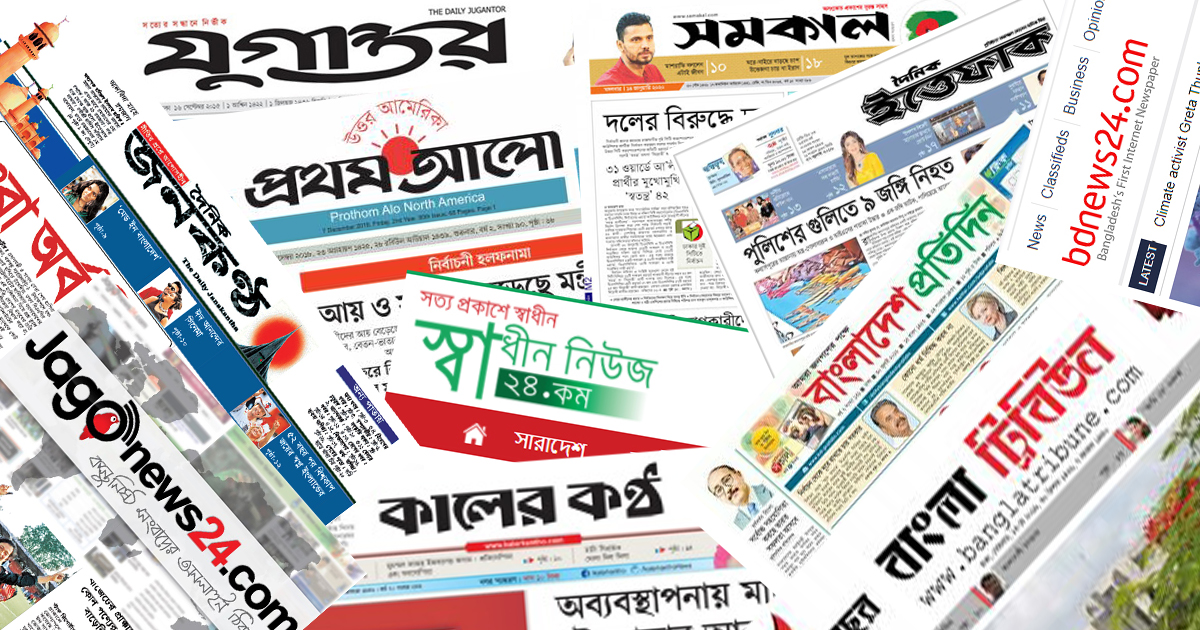 সংবাদ পত্র
বই
ছবিতে কী কী দেখা যাচ্ছে?
এগুলো হচ্ছে  তথ্য সংগ্রহ ও বিনিময়ের মাধ্যম ।
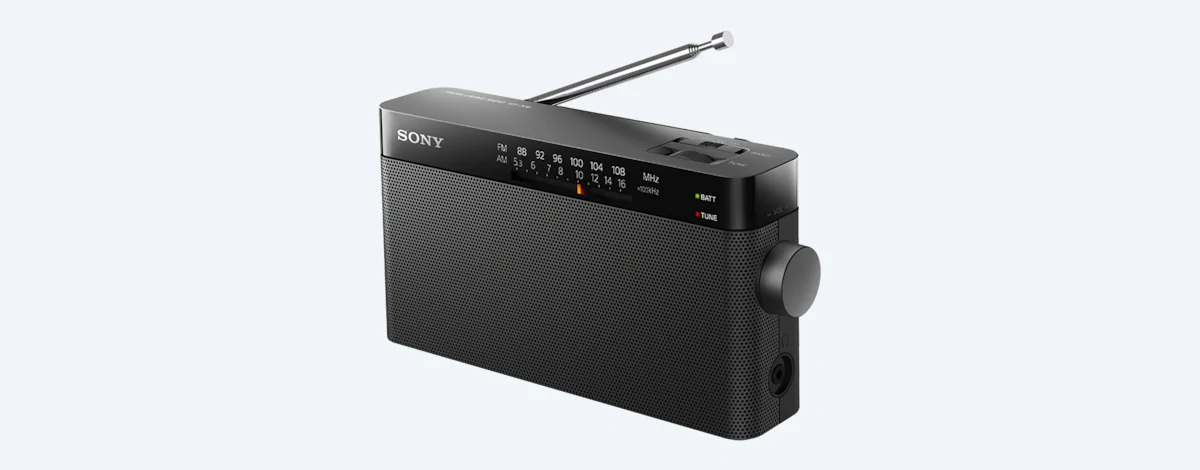 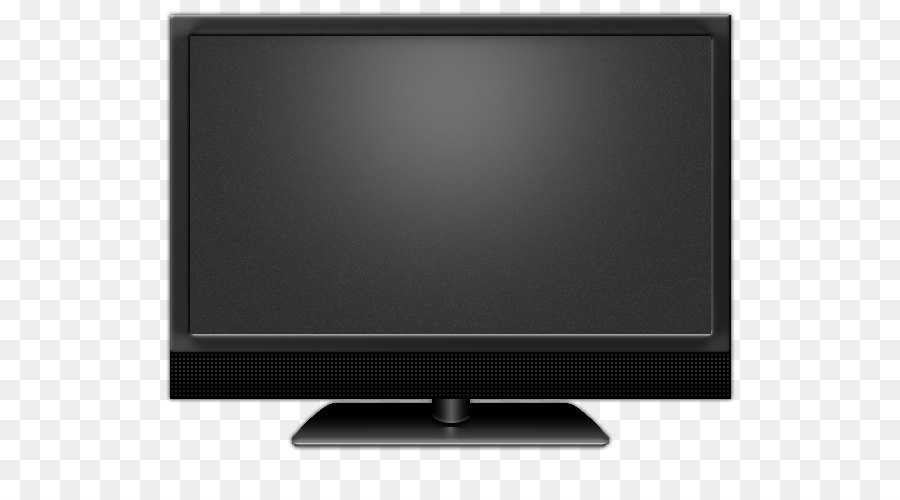 রেডিও
টেলিভিশন
ছবিতে  কী কী দেখা যাচ্ছে?
এগুলো হচ্ছে তথ্য সংগ্রহ, সংরক্ষণ ও বিনিময়ের মাধ্যম।
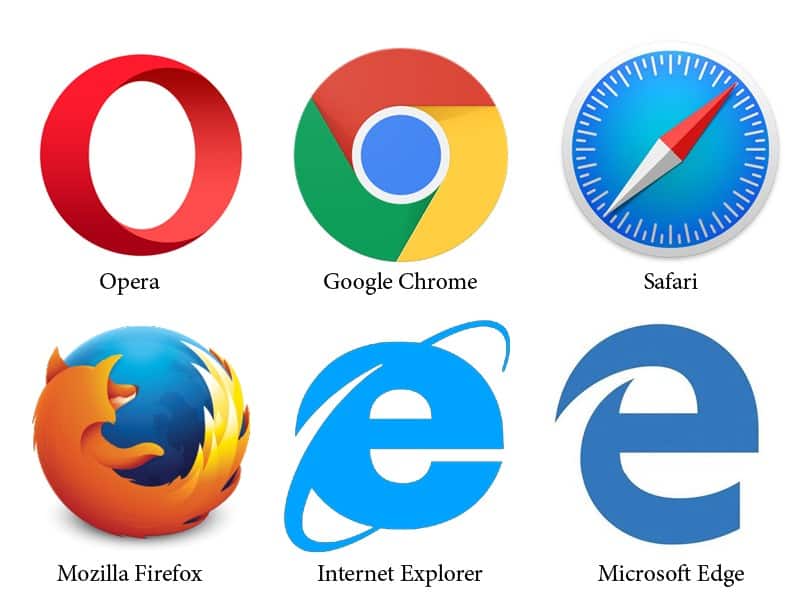 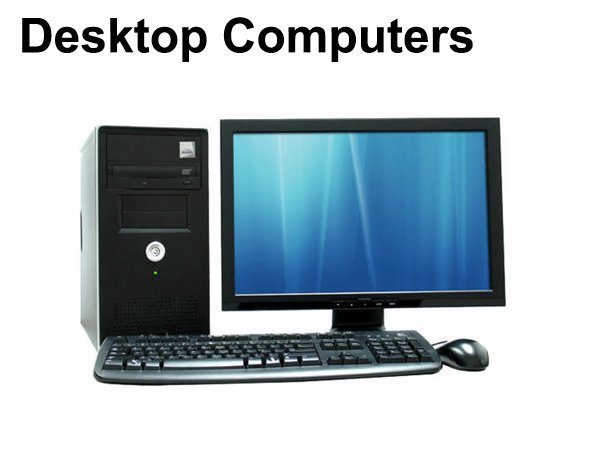 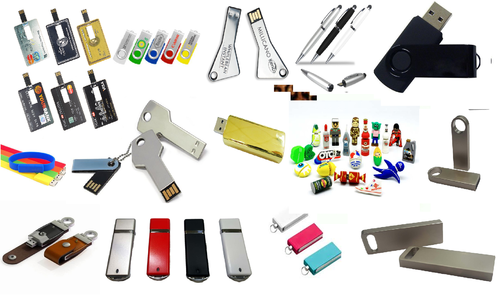 ইন্টারনেটের ব্যবহার
পেন ড্রাইভ
কম্পিউটার
ইন্টারনেট হচ্ছে পৃথিবীর বিভিন্ন প্রান্তের কম্পিউটারগুলোকে সংযুক্তকারী বিশাল নেটওয়ার্ক।
কোন মাধ্যম হতে সহজে তথ্য সংগ্রহ করা যায়?
ছবিটি দেখে কী বুঝা যাচ্ছে?
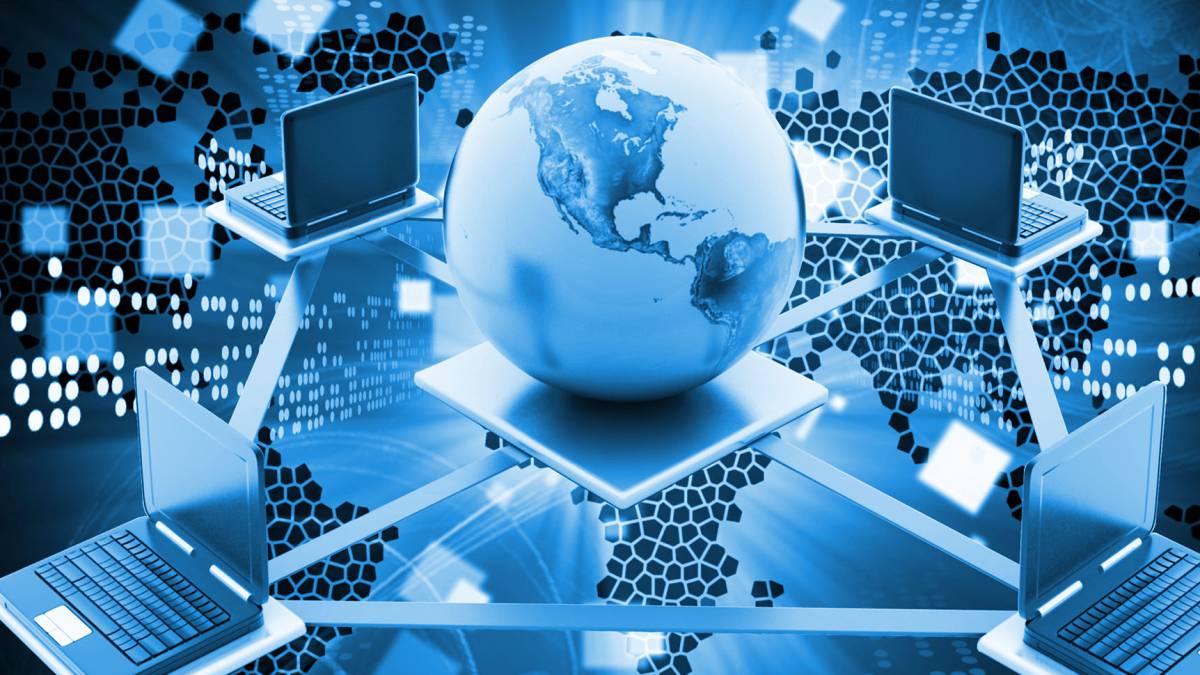 ইন্টারনেট।
এই গুলো হল ব্রাউজার। এই সব ব্যবহার করে সার্চ ইঞ্জিনে যেতে হয়।
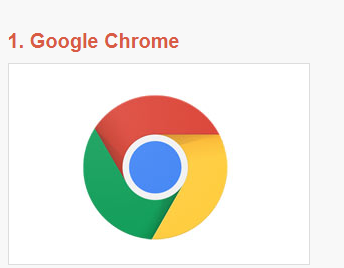 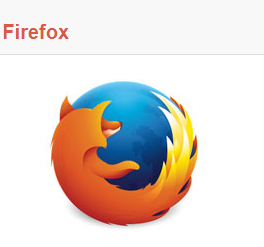 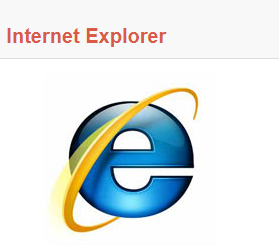 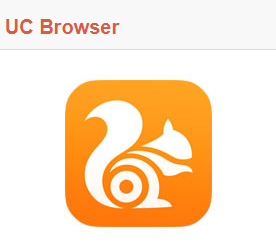 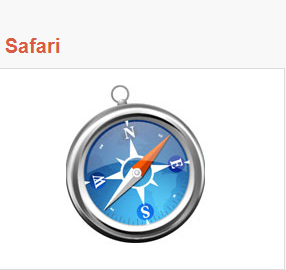 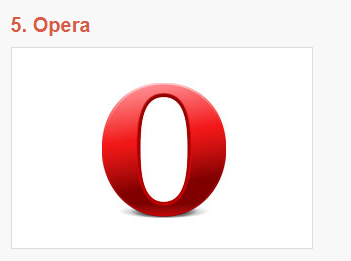 প্রথমে, যেকোন সার্চ ইঞ্জিন যেমন- google, yahoo, pipilika ইত্যাদি ব্যবহার করব।
এখন আমরা দেখব কিভাবে ইন্টারনেট হতে তথ্য সংগ্রহ করা যায়ঃ-
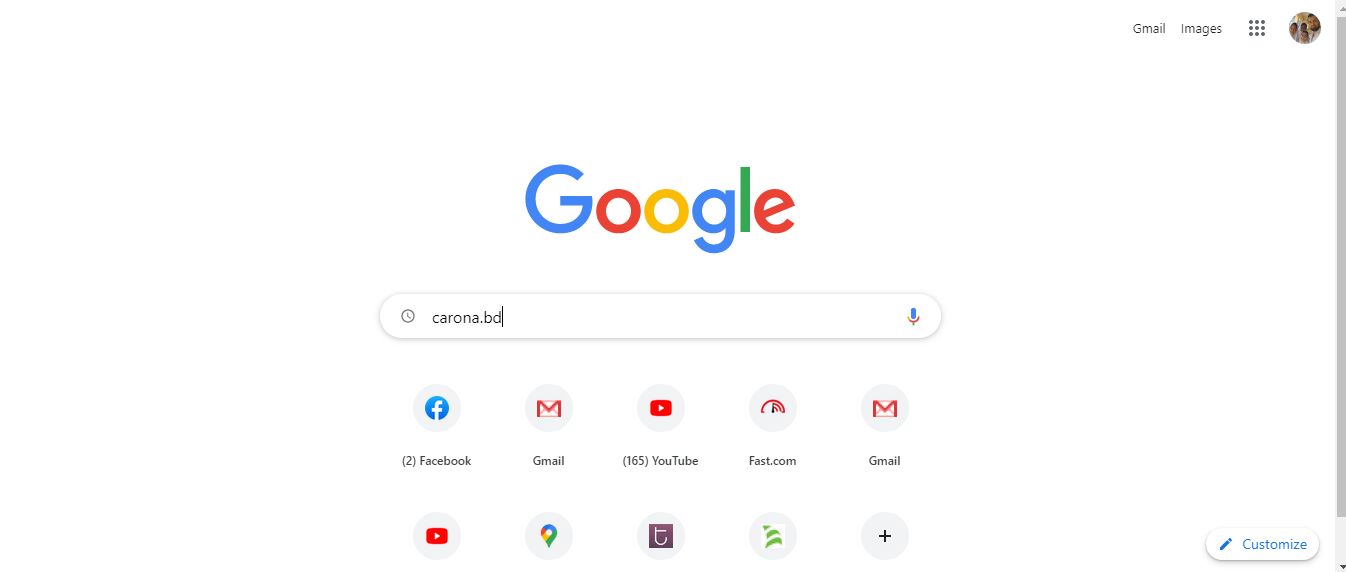 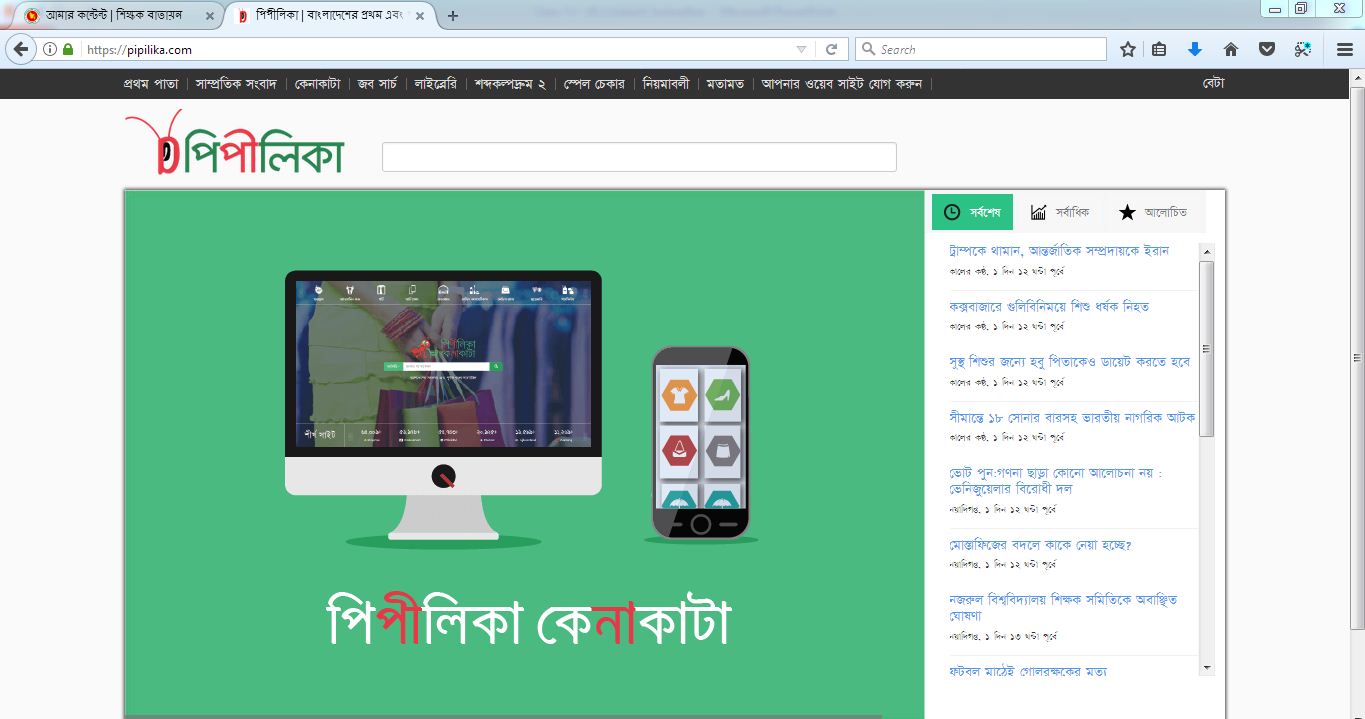 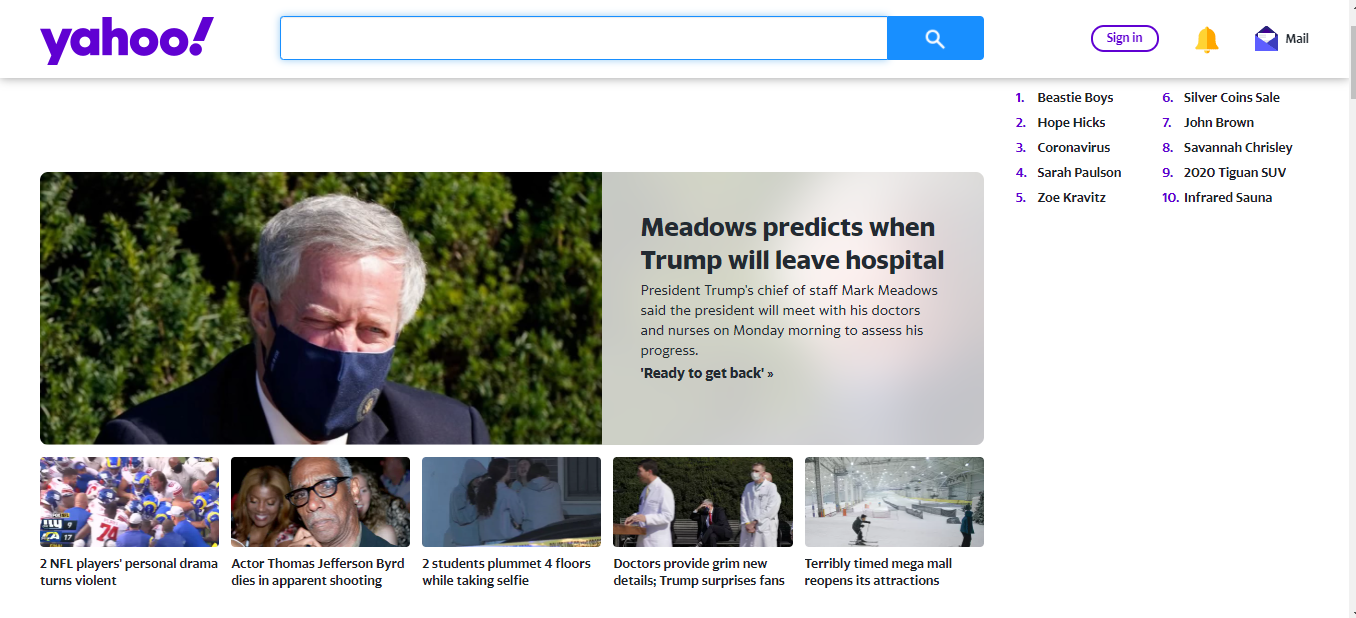 pipilika
google
yahoo
এরপরে, যে বিষয়ে তথ্য প্রয়োজন সেটি সার্চ বারে লিখে এন্টার কী চাপ দেই।
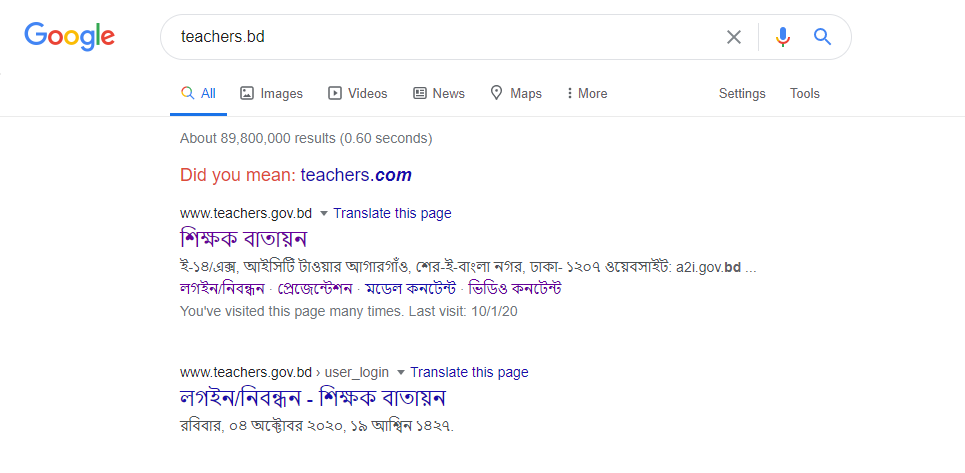 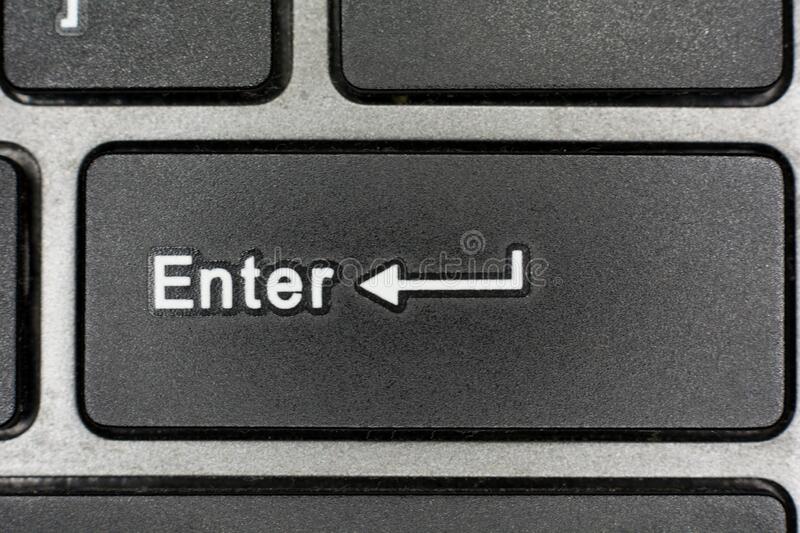 তারপরে, এবার প্রয়োজনীয় তথ্যটি পেন ড্রাইভ,হার্ড ডিস্কে বা খাতায় সংগ্রহ করি।
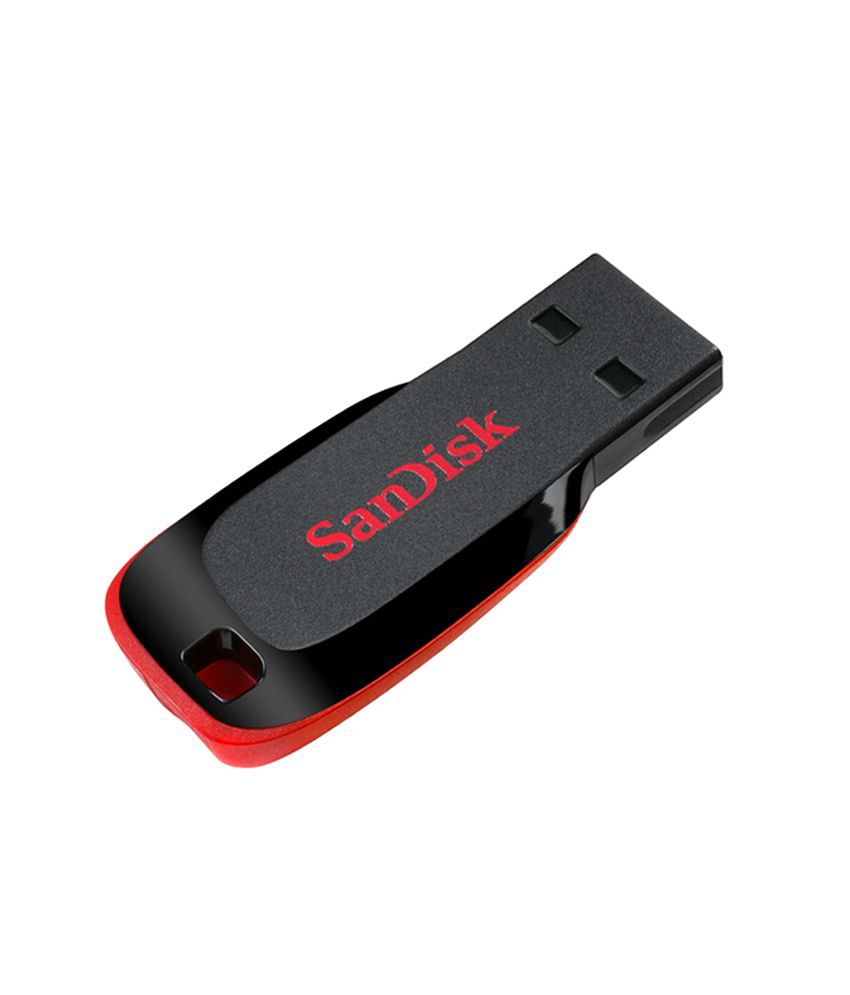 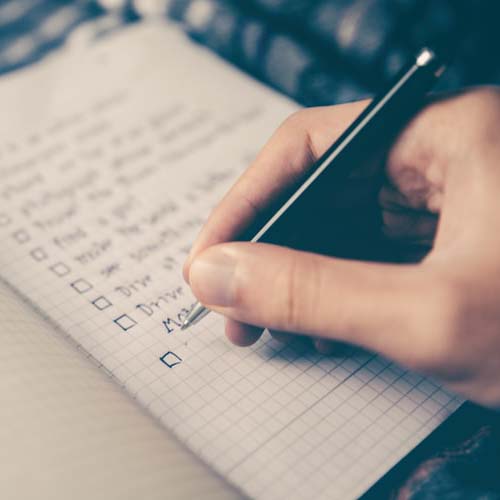 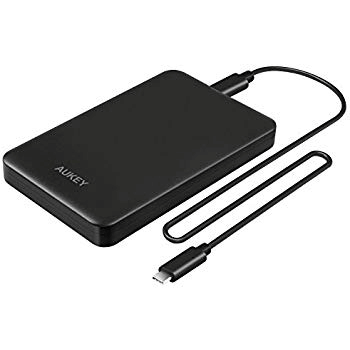 একক কাজ
ইন্টারনেট হতে তথ্য সংগ্রহের কিছু মৌলিক ধাপের নাম তোমাদের খাতায় লেখ।
এগুলো হচ্ছে তথ্য সংরক্ষণের মাধ্যম বা উপায়।
ছবিতে কী কী দেখা যাচ্ছে?
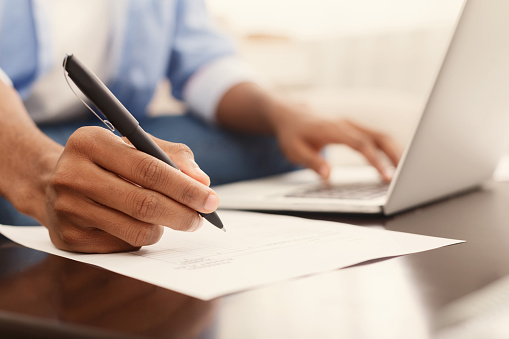 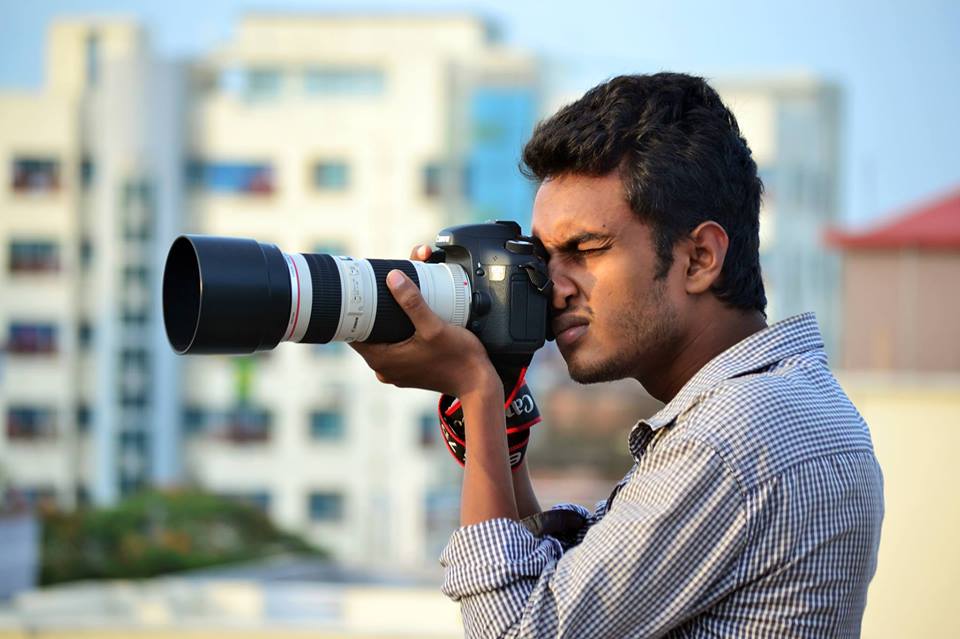 খাতায় লিখে
ছবি তুলে
এগুলো হচ্ছে তথ্য সংরক্ষণের মাধ্যম বা উপায়।
ছবিতে কী কী দেখা যাচ্ছে?
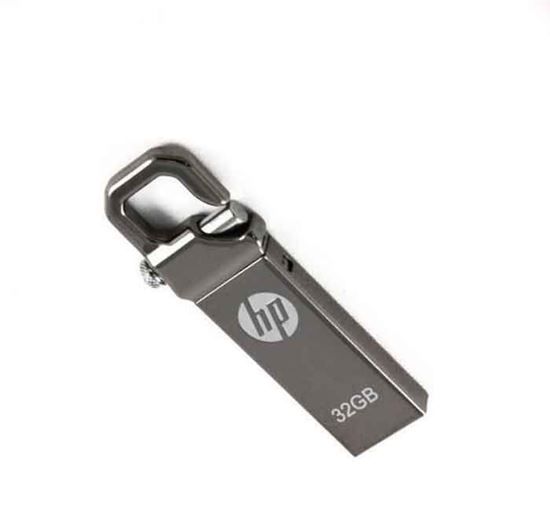 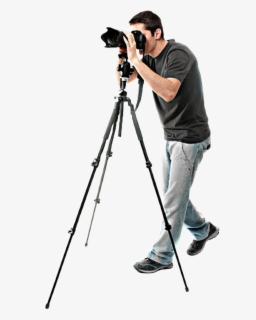 পেন ড্রাইভ
ভিডিও করা
ছবিতে কী কী দেখা যাচ্ছে?
এগুলো হচ্ছে তথ্য সংরক্ষণের মাধ্যম বা উপায়।
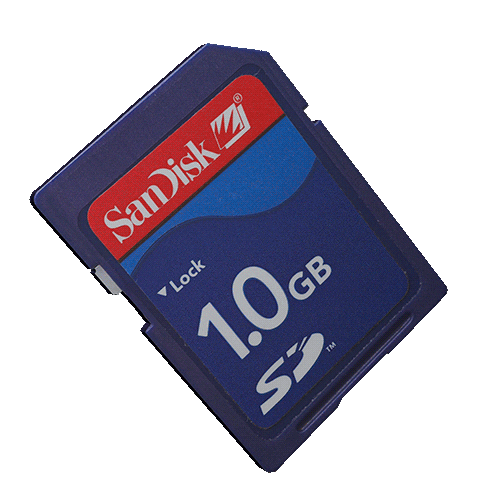 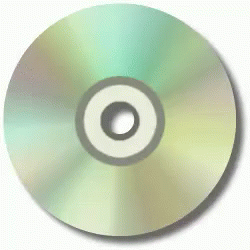 মেমোরি কার্ড
সিডি ও ডিভিডি
জোড়ায় কাজ
তোমাদের খাতায় তথ্য সংরক্ষণ করার ৫টি প্রযুক্তির নাম লেখ।
এইগুলো হচ্ছে তথ্য বিনিময়ের মাধ্যম বা প্রক্রিয়া।
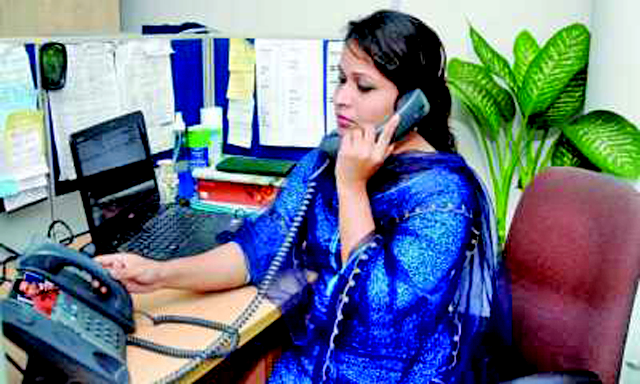 টেলিফোনে কথা বলা
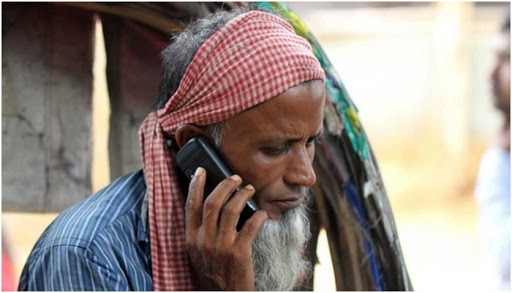 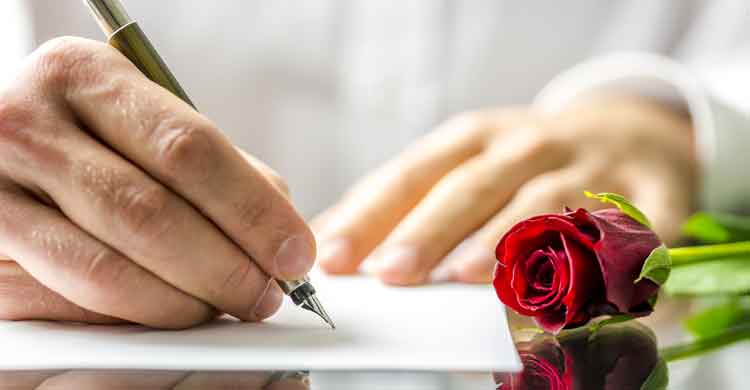 মোবাইলে কথা বলা
চিঠি লেখা
এইগুলো হচ্ছে তথ্য বিনিময়ের মাধ্যম বা প্রক্রিয়া।
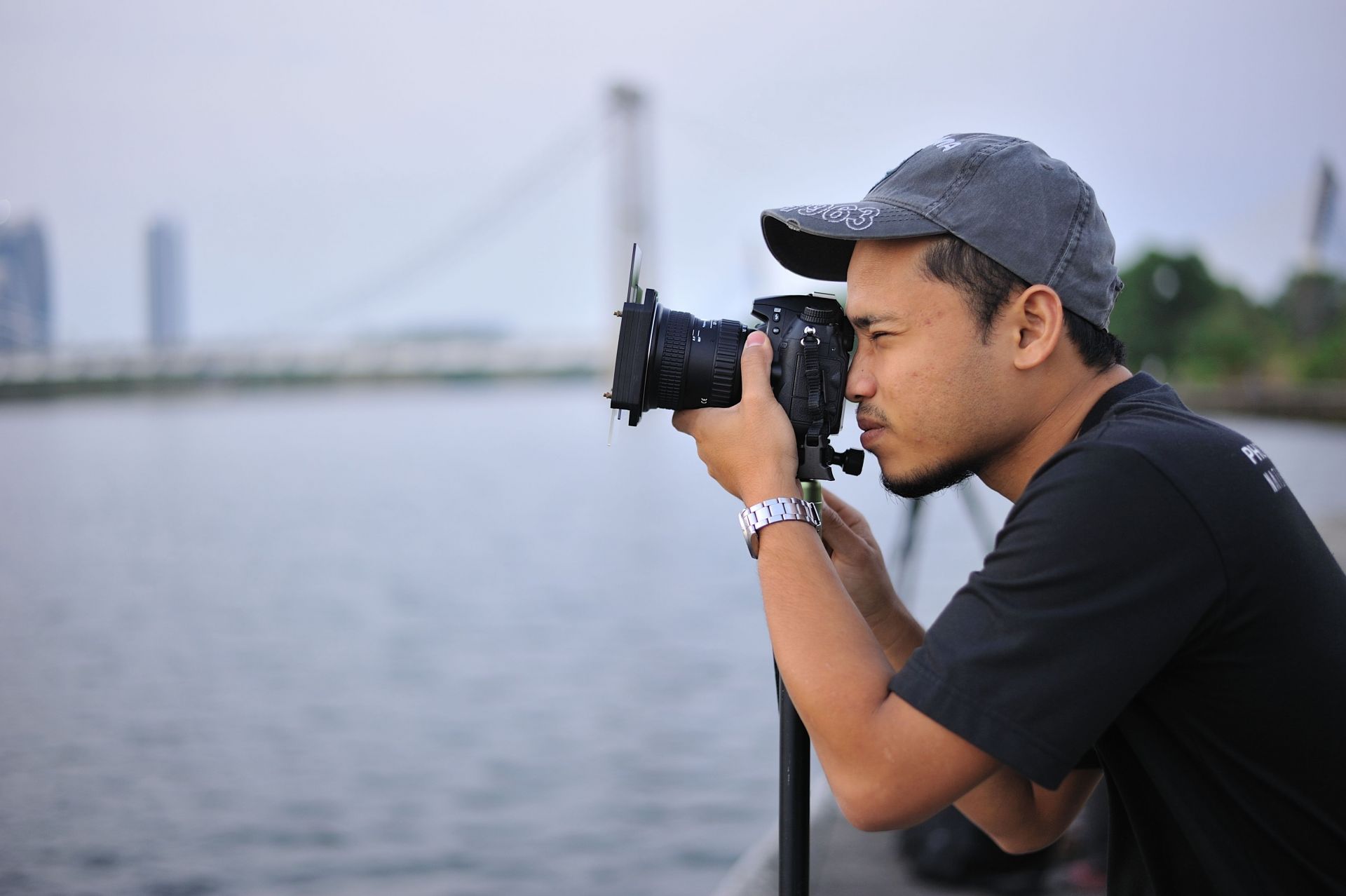 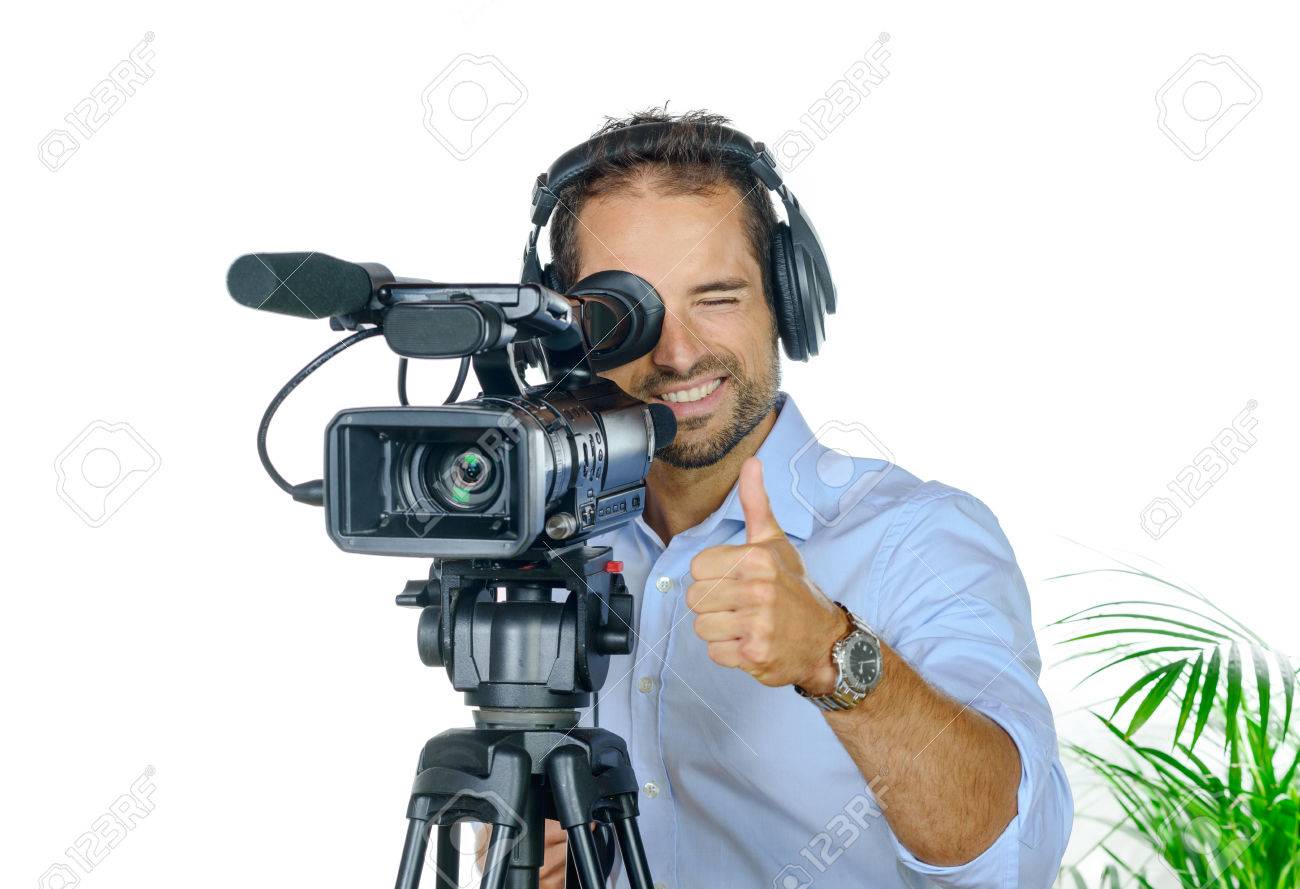 ভিডিও করে
ছবি তুলে
এইগুলো হচ্ছে তথ্য বিনিময়ের মাধ্যম বা প্রক্রিয়া।
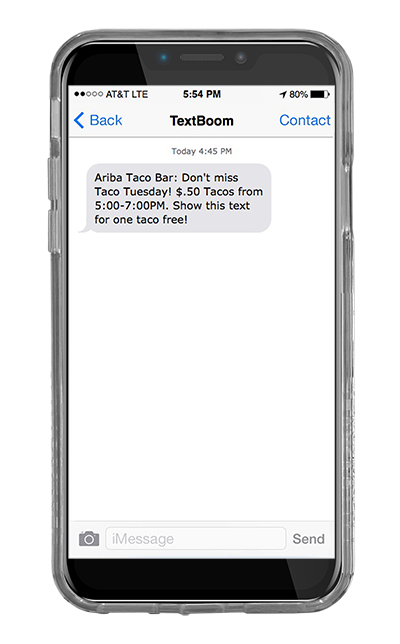 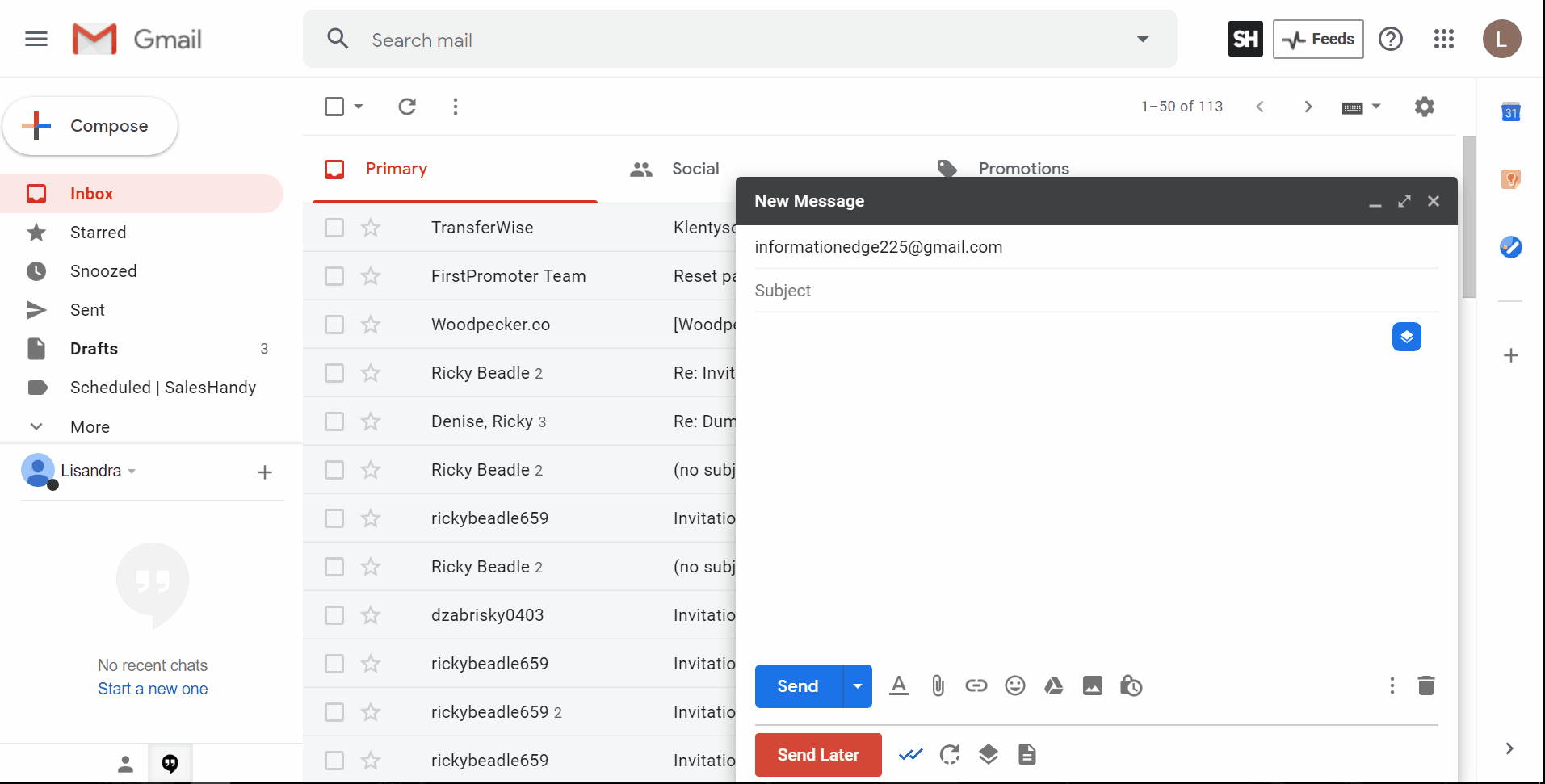 এস এম এস পাঠিয়ে
মেইল পাঠিয়ে
এইগুলো হচ্ছে তথ্য বিনিময়ের মাধ্যম বা প্রক্রিয়া।
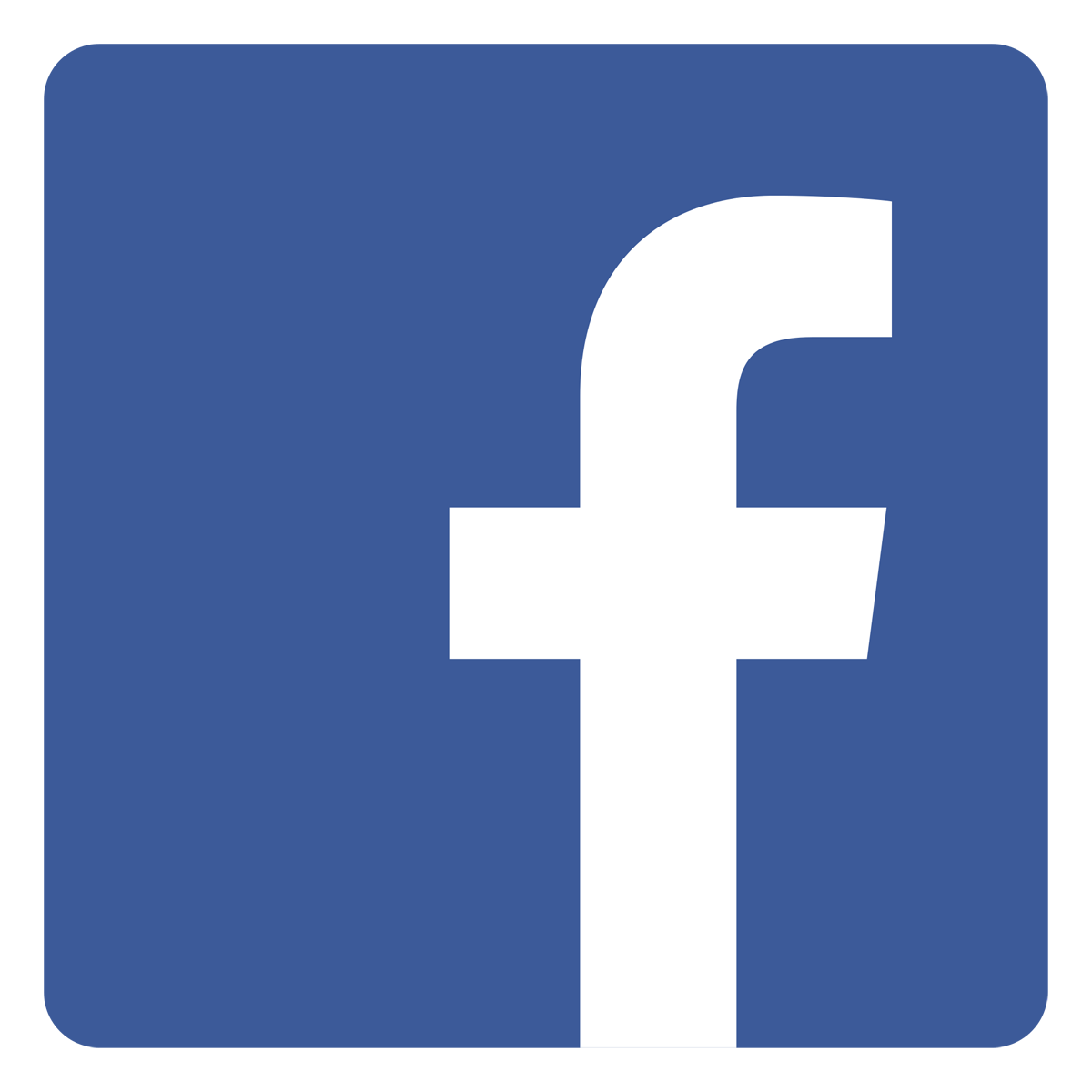 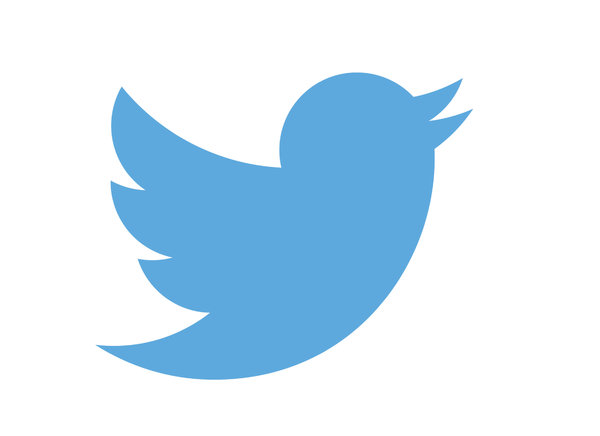 ফেইসবুক
টুইটর
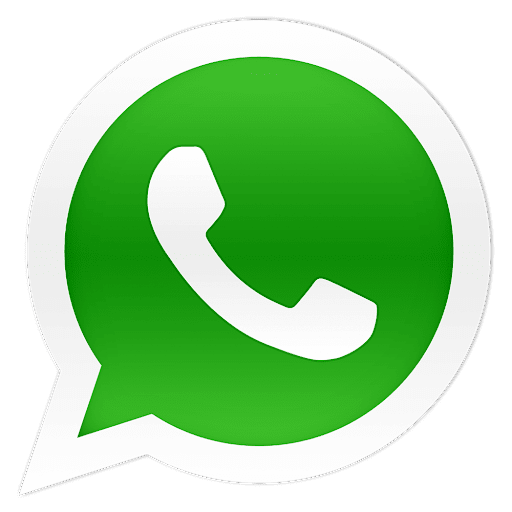 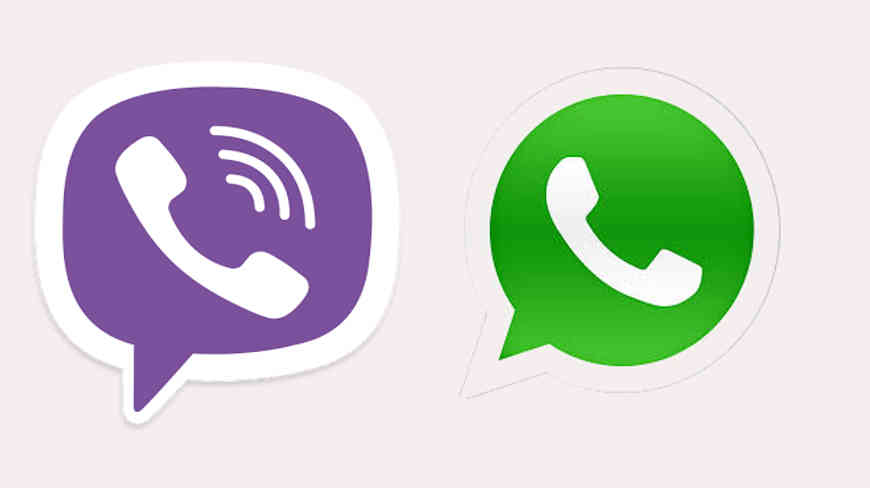 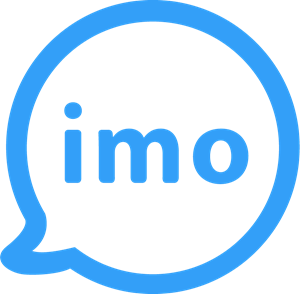 হোয়াটআপ
ইমু
ভাইভার
দলগত কাজ
করোনার নিয়মিত আপডেট কি উপায়ে এবং কোন উৎস হতে পেতে পারি তা লিখ।
পাঠ্য বই সংযোগ
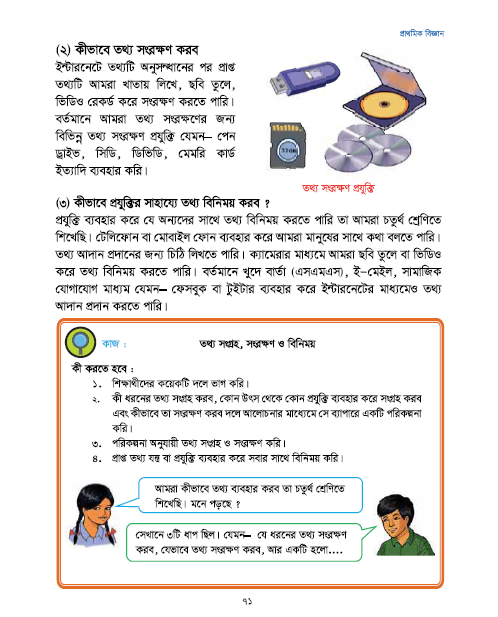 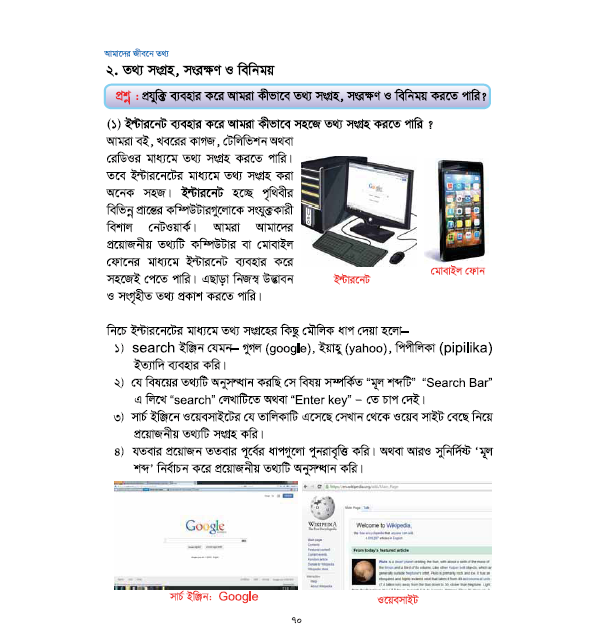 তোমার প্রাথমিক বিজ্ঞান বইয়ের ৭০-৭১ নং পৃষ্ঠা খুলে মনযোগ সহকারে পড়।
মূল্যায়ন
বাম পাশের শব্দের সাথে ডান পাশের শব্দ মিলাও  ।
বাম পাশ                          ডান পাশ
ইন্টারনেট-                        যোগাযোগ মাধ্যম
পেনড্রাইভ-                        তথ্য বিনিময়
ফেইসবুক-                        তথ্য সংরক্ষণ
এস এম এস- 
 পিপীলিকা-                       সংযোগকারী নেটওয়ার্ক
সার্চ ইঞ্জিন
মূল্যায়ন
প্রশ্নগুলোর উত্তর খাতায় লিখঃ-
১. ইন্টারনেট কী?
২. কোন প্রযুক্তির সাহায্যে তথ্য বিনিময় করা যায়?
৩. বাংলাদেশে ব্যবহৃত তিনটি সার্চ ইঞ্জিনের নাম লেখ।
বাড়ির কাজ
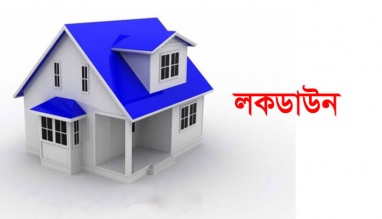 তোমার একজন বন্ধু জাপানে থাকে। তুমি তার সাথে তথ্য বিনিময় করতে চাও। কোন কোন উপায়ে তুমি তার সাথে তথ্য বিনিময় করতে পার? এর জন্য তোমার কী কী প্রযুক্তির দরকার হবে ? লেখ।
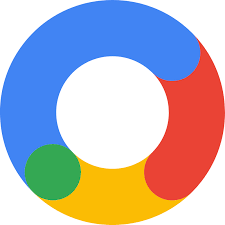 ধন্যবাদ